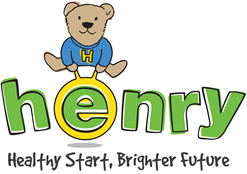 Looking after ourselves
Recognising signs of stress
Recharging our batteries
Five ways to wellbeing
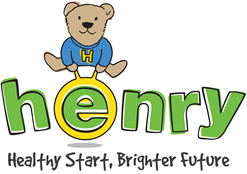 OUR GROUP GUIDELINESFeelings are at the heart of all behaviour
Right to pass
Share ideas
Listen to others
Safe                Valued
Inspired
Ask questions
Not judging
Comfortable    Motivated
Confident
Keep confidentiality
Respect other’s opinions
Mobiles on silent
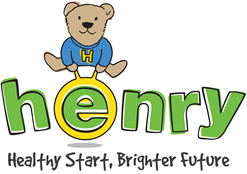 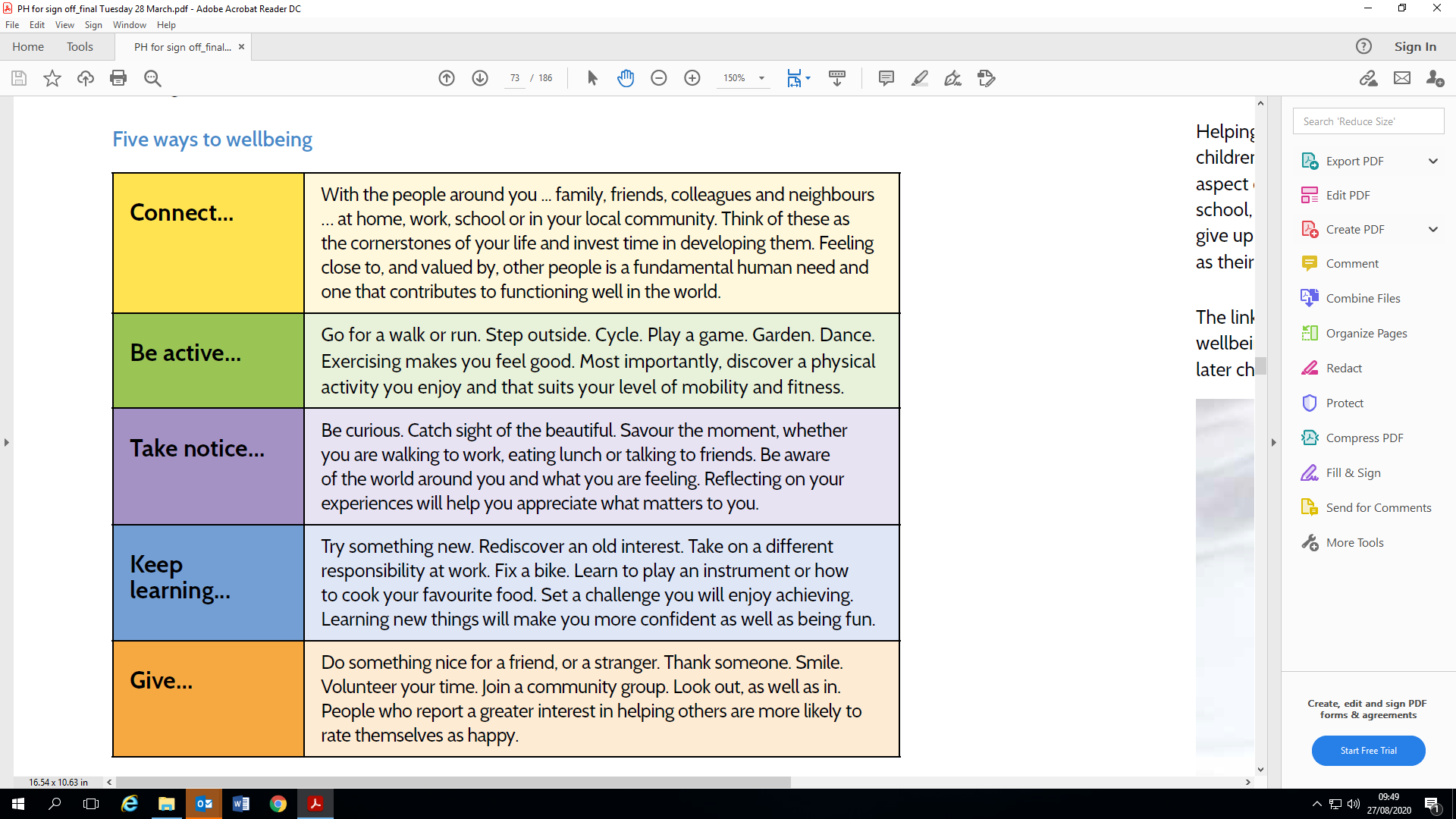